Д. С. Лихачёв о краеведении
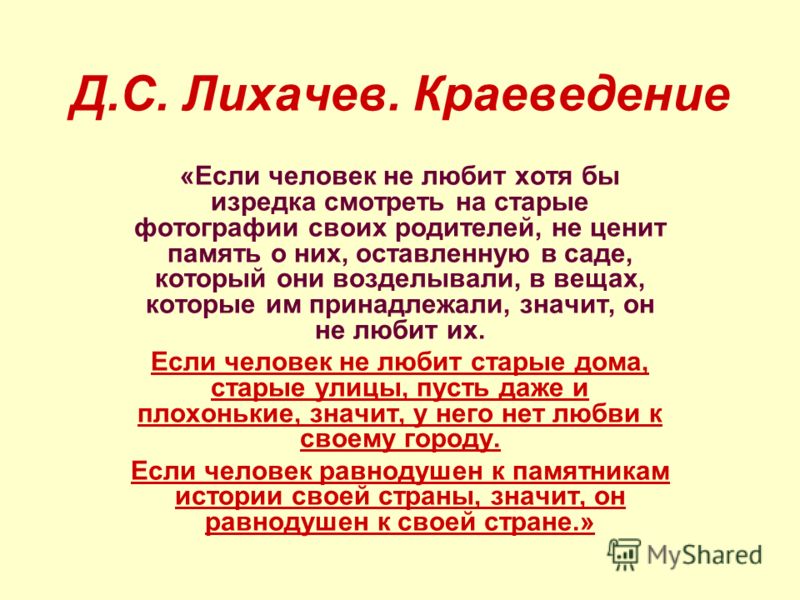 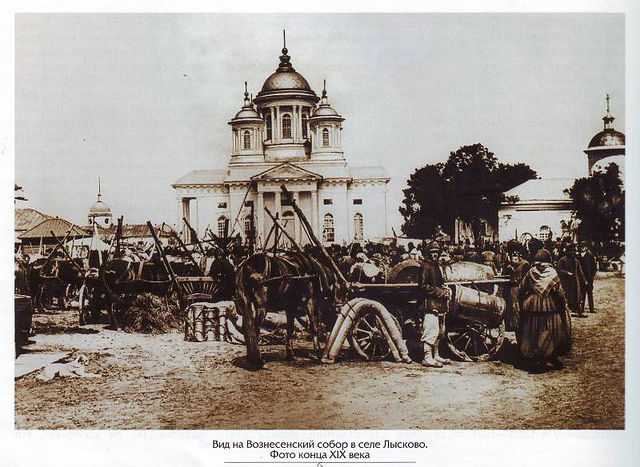 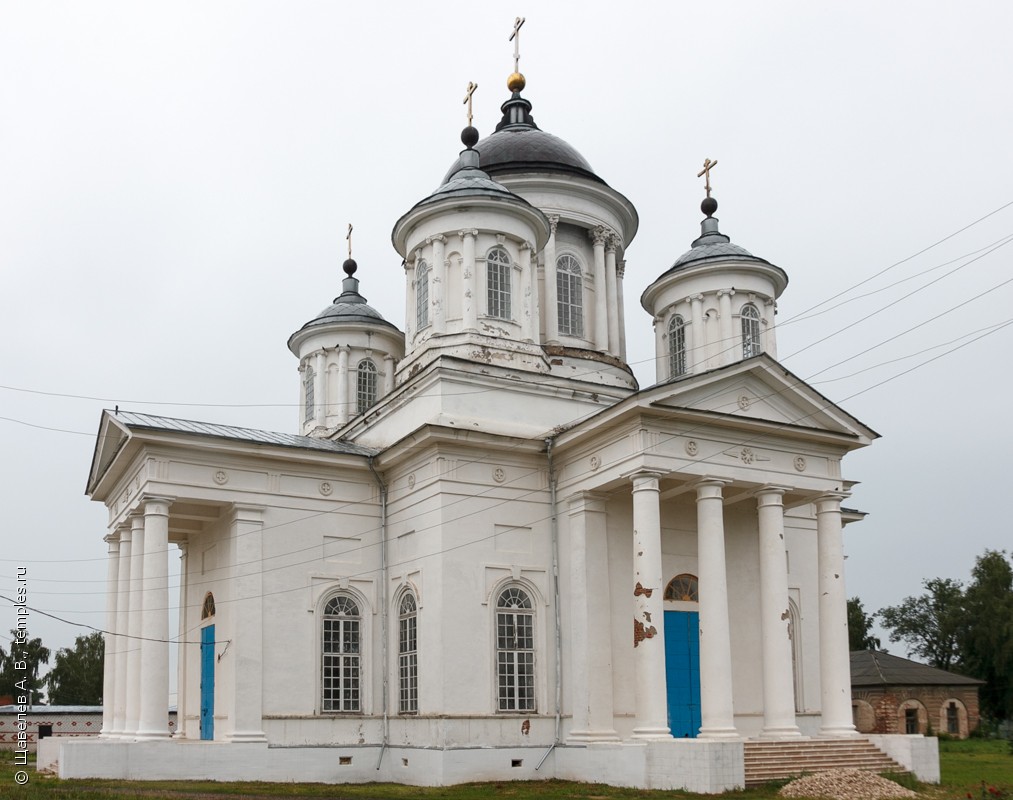 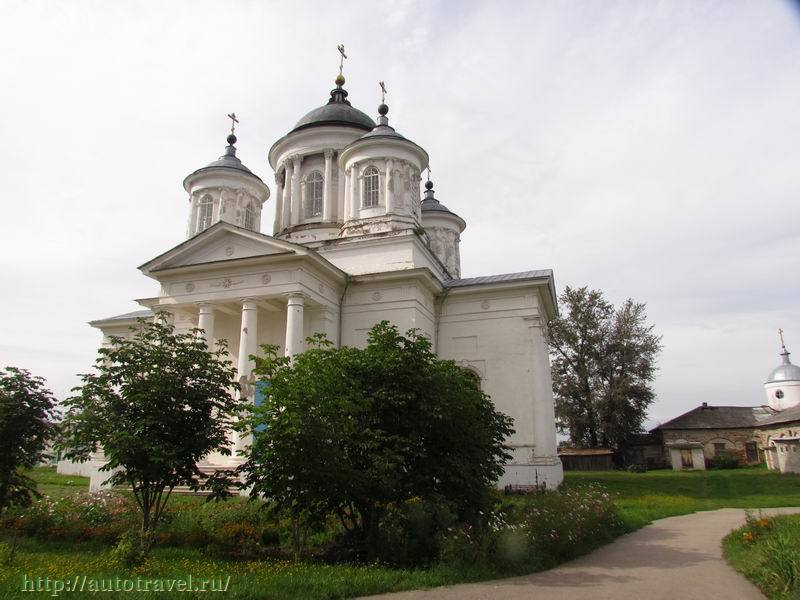 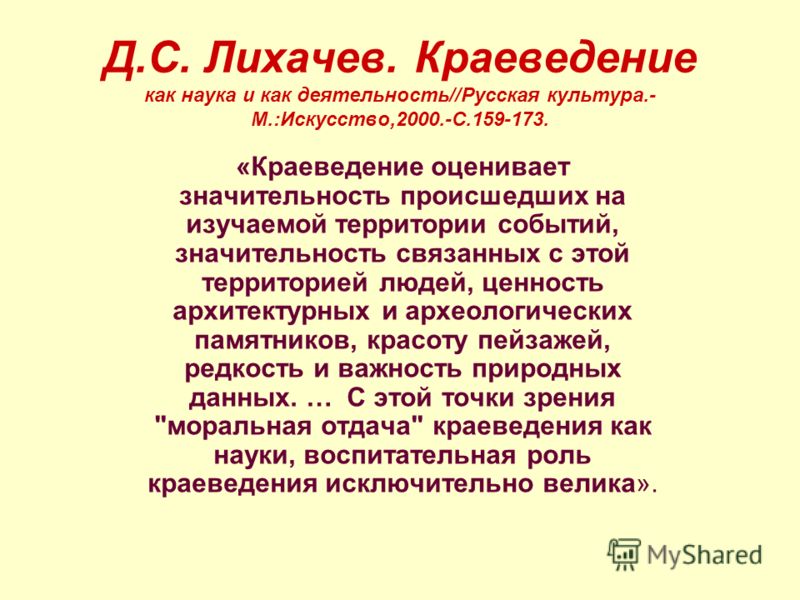 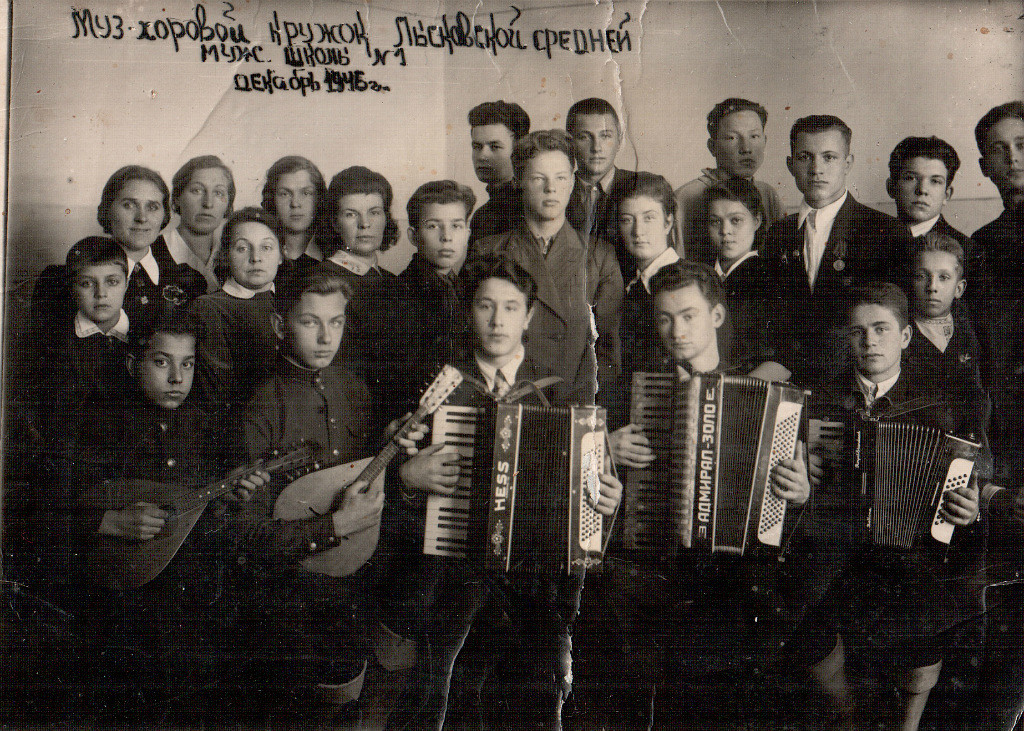 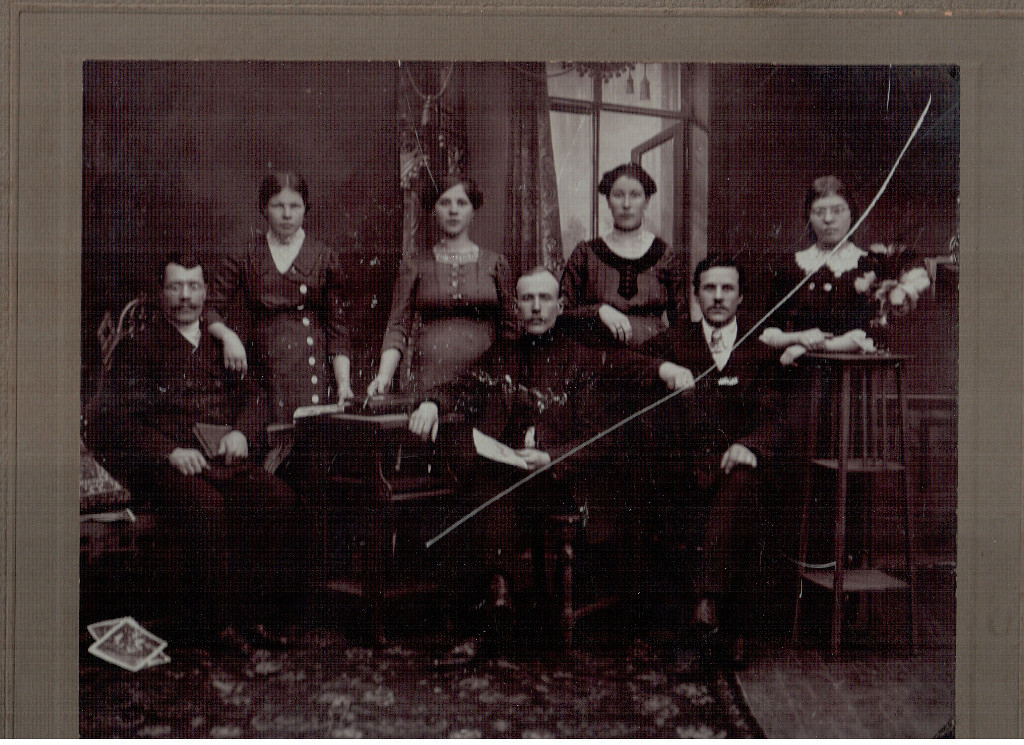 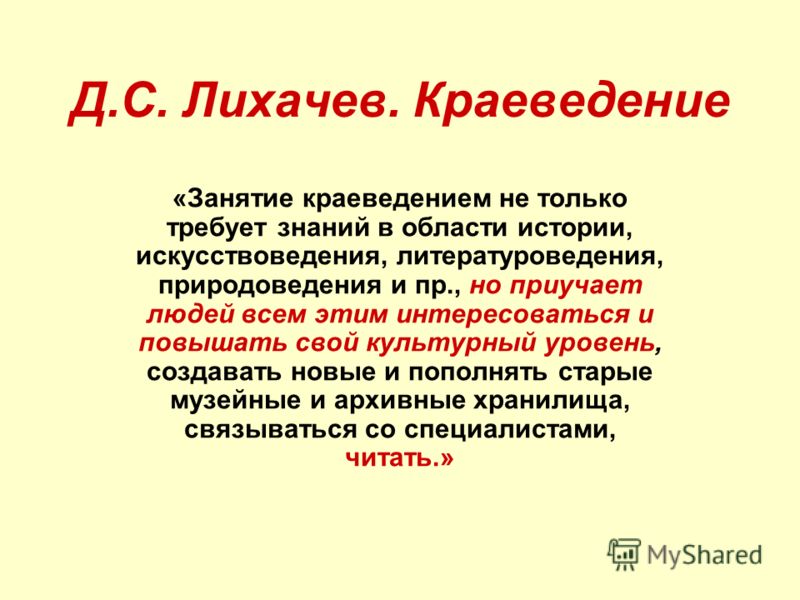 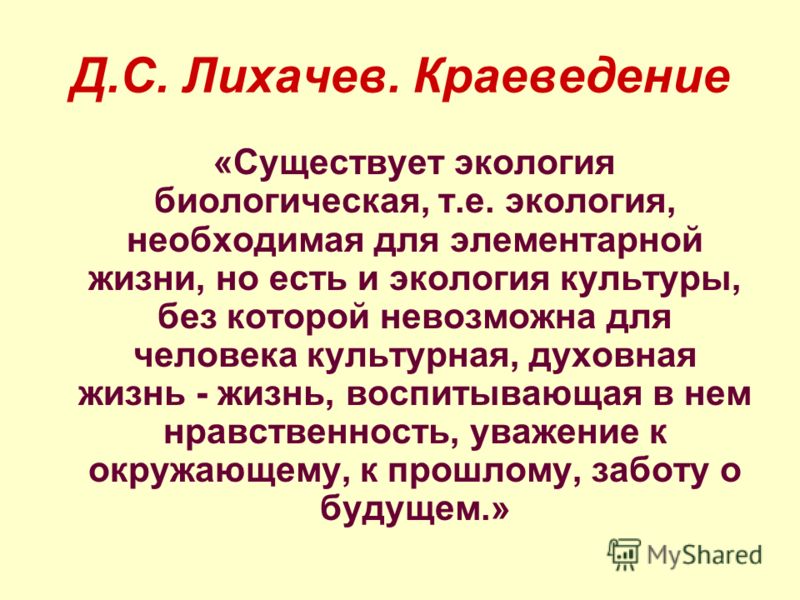 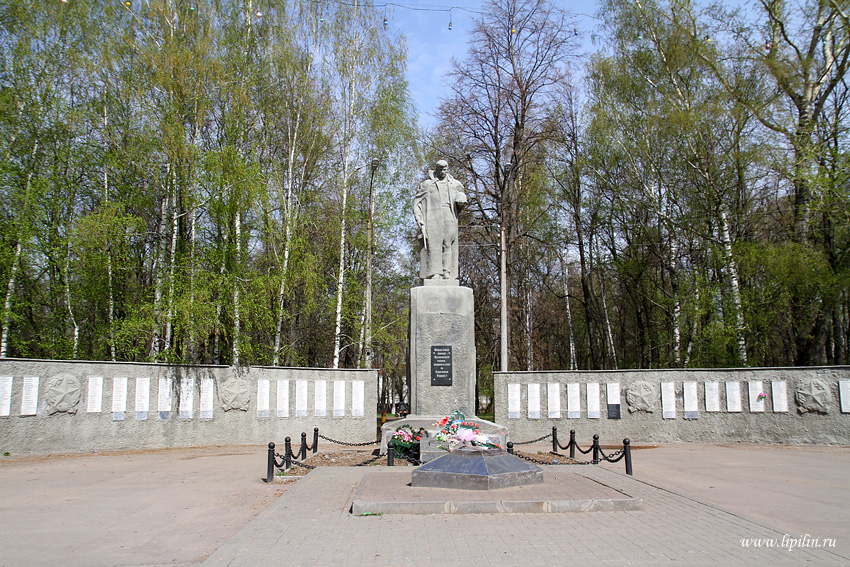 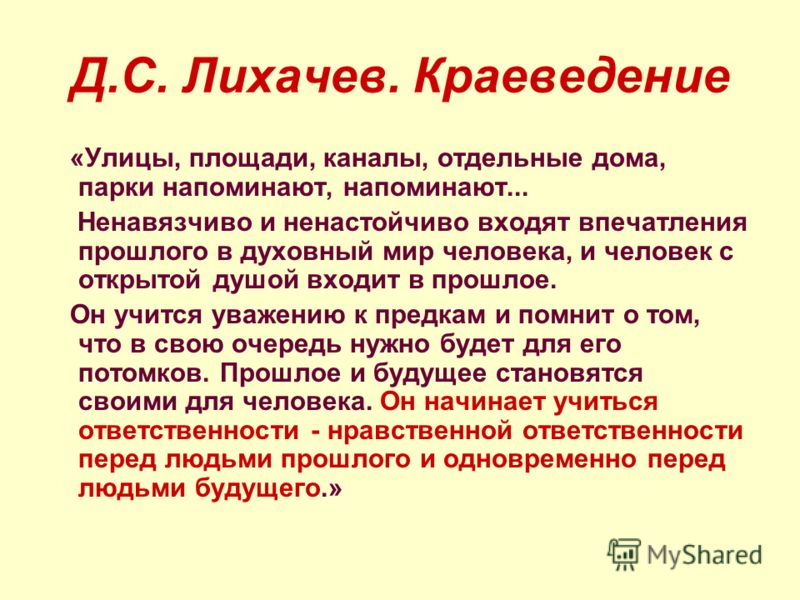 Вечная память нашим ушедшим родичам!
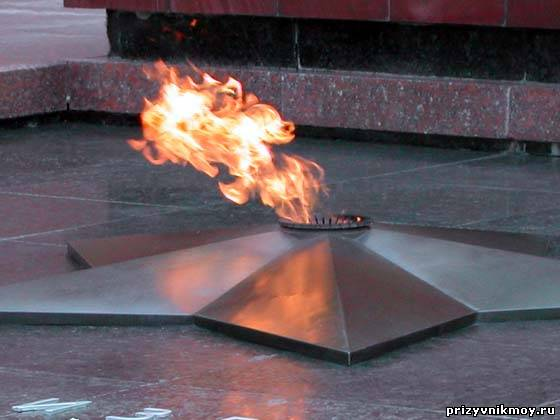 Спасибо за внимание!